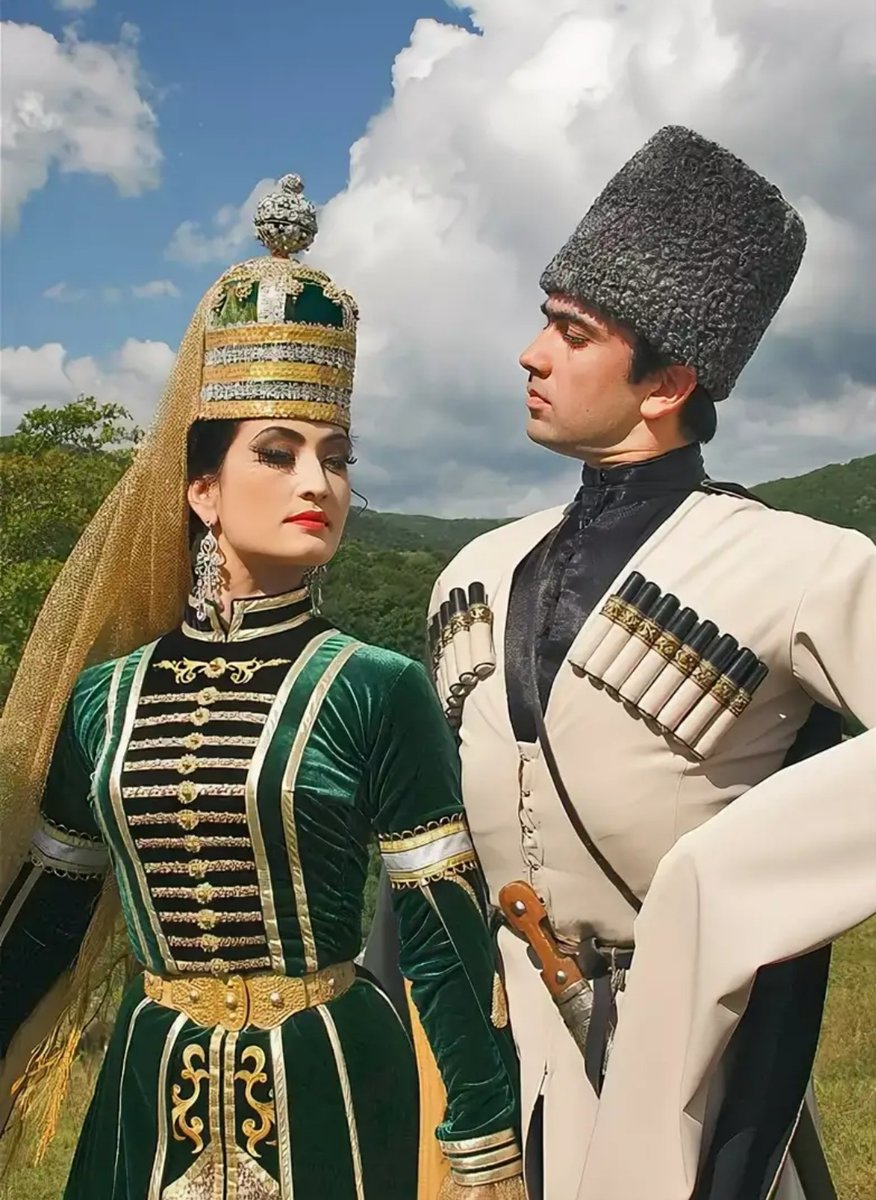 СимволикаРеспублики Адыгея
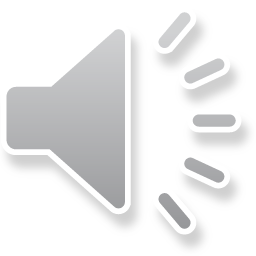 Республика Адыгея – 01 регион   Российской Федерации
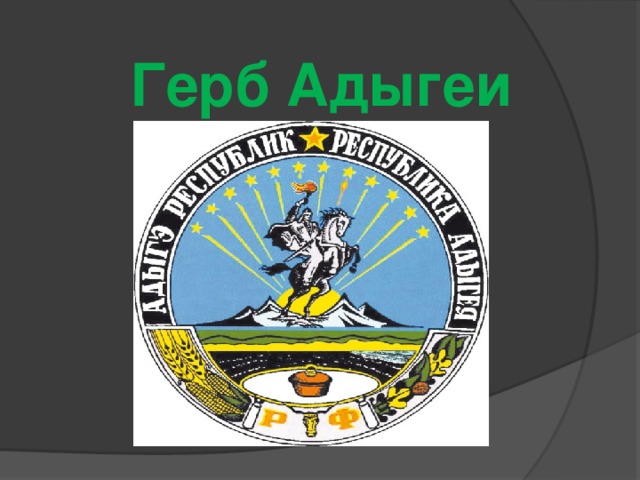 Флаг  Республики Адыгея
Названия племен
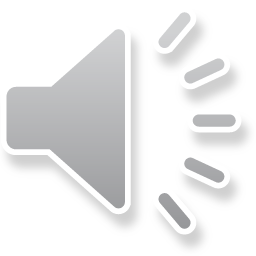 Добро пожаловать!